Missionary Care
Dear Heavenly Father, our dove, Brother Hii Wen Suog is serving his short-term missions among the diaspora Su people. He is filming and editing to let more people know about this Su tribe. Facing them, he has language and cultural barriers. Please help him to counter these challenges. May his passion and sincerity draw people to turn to You. Please call up workers to take up teaching among the Su people as the
Cont...
Missionary Care
field of harvest is vast. May the missions co-workers thus be able to focus on discipleship training and setting up new meeting points. Dear Lord, we also pray that they will be able to evangelize to the Su tribe effectively via the education platform. May the locals in turn be trained to be teachers to serve their own kinsmen. May they broaden the realm of the Gospel. In Jesus Christ's name we pray, Amen.
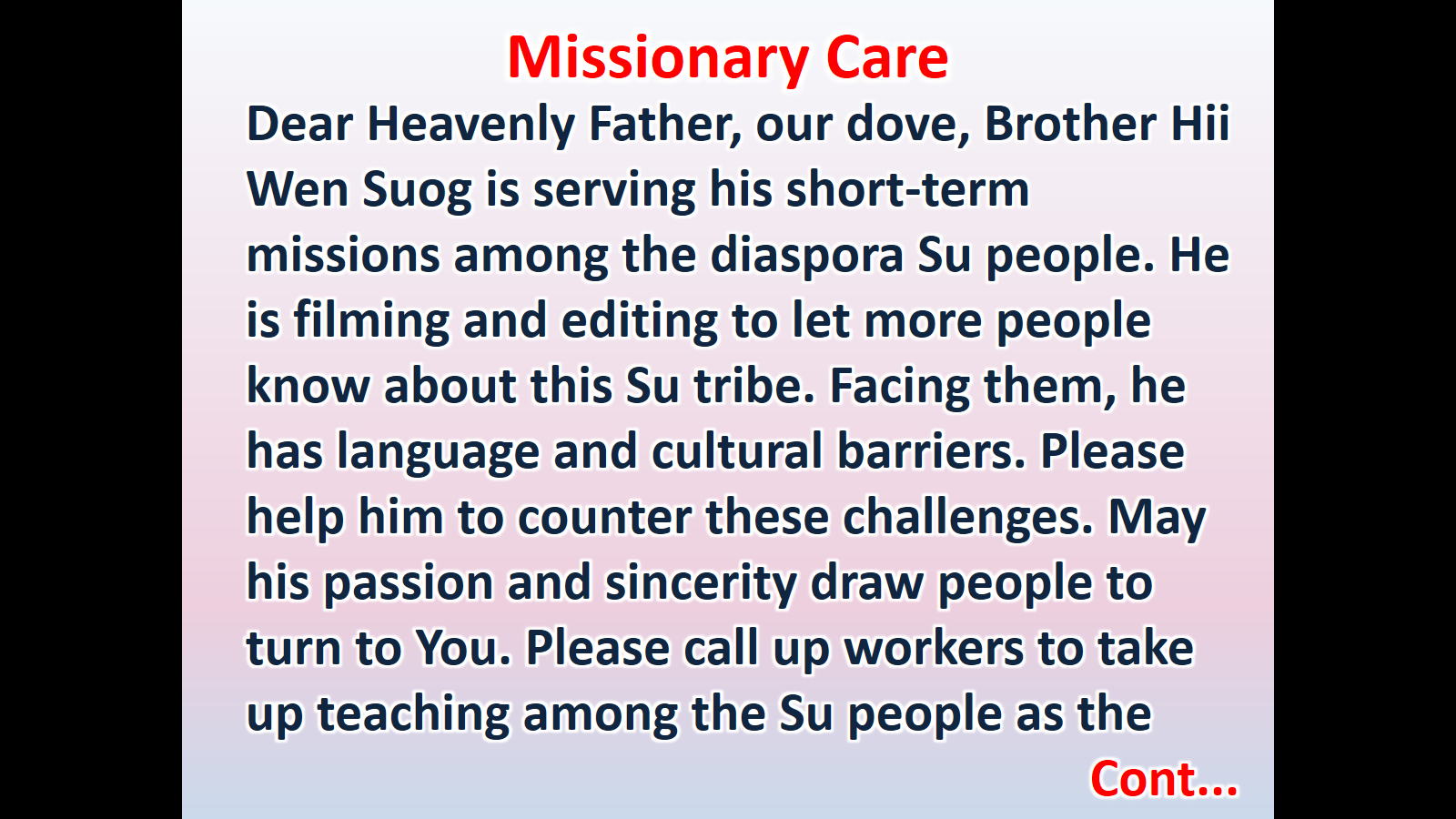 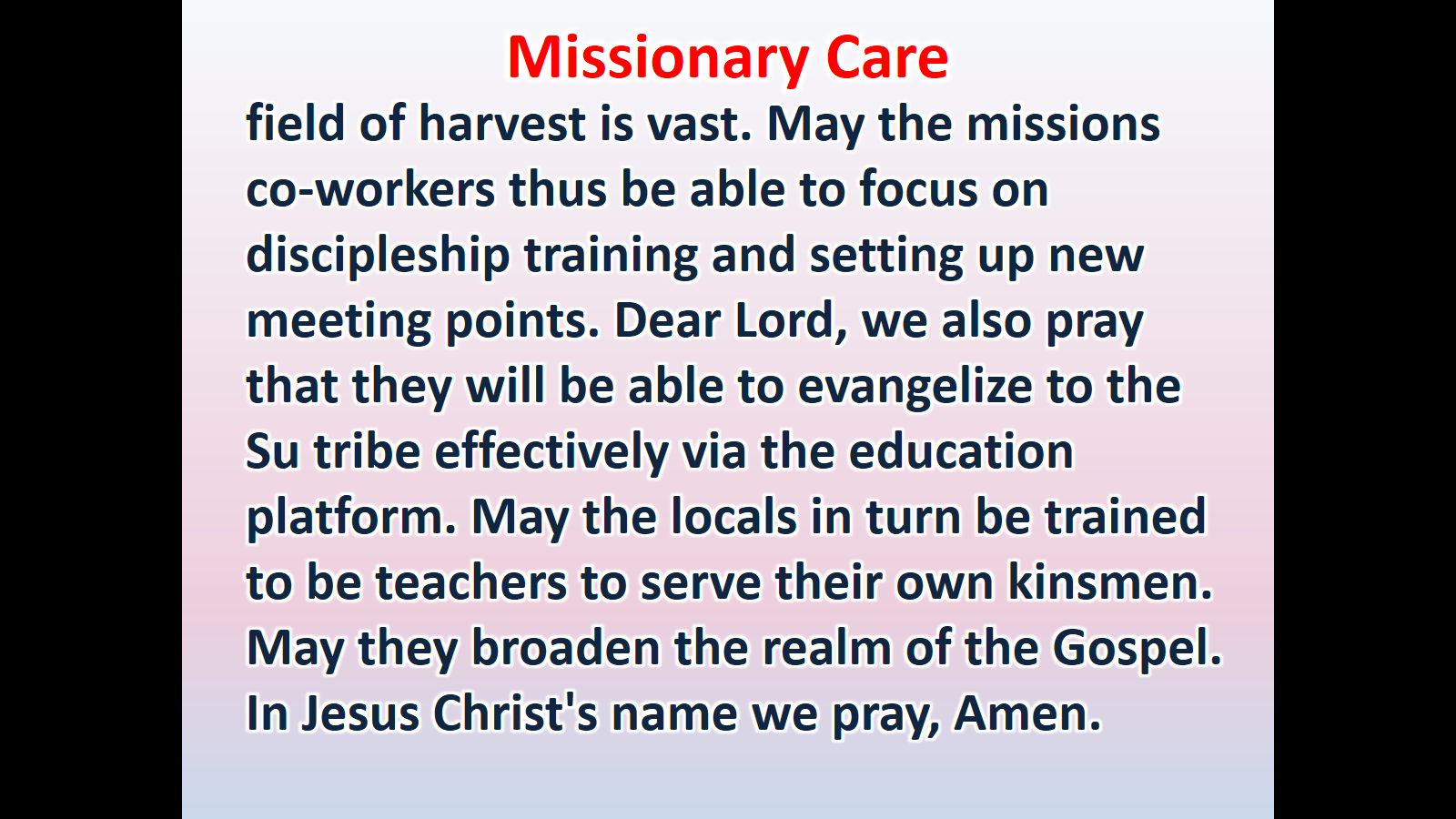